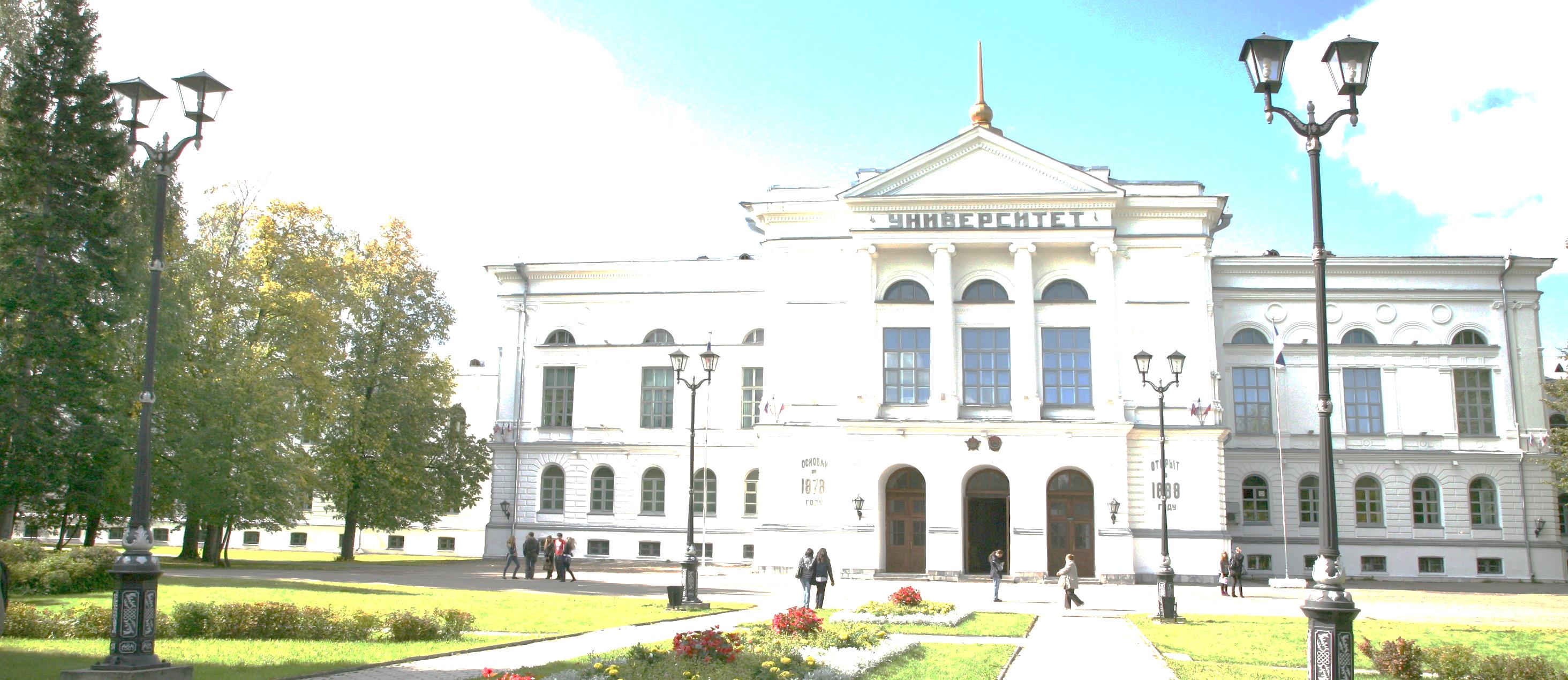 Проведение Региональной зимней lean школы по направлению «Бережливое производство»
Петелин Александр Евгеньевич
зам. декана ФИТ по МС, доцент, к.ф.-м.н.
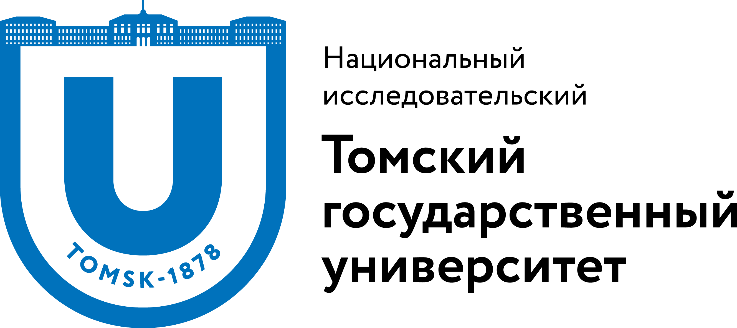 Формат проведения Lean школы
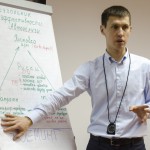 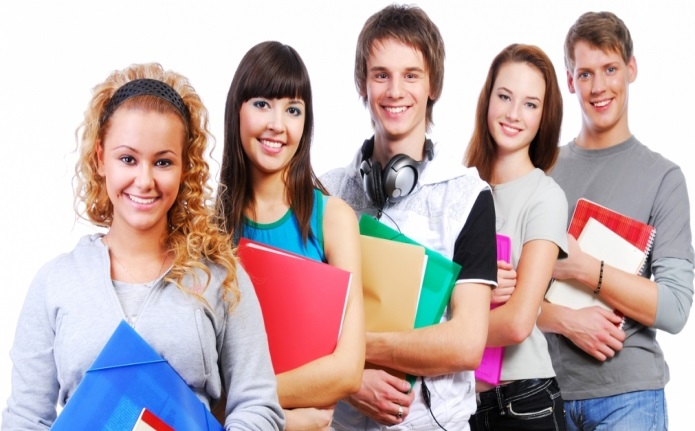 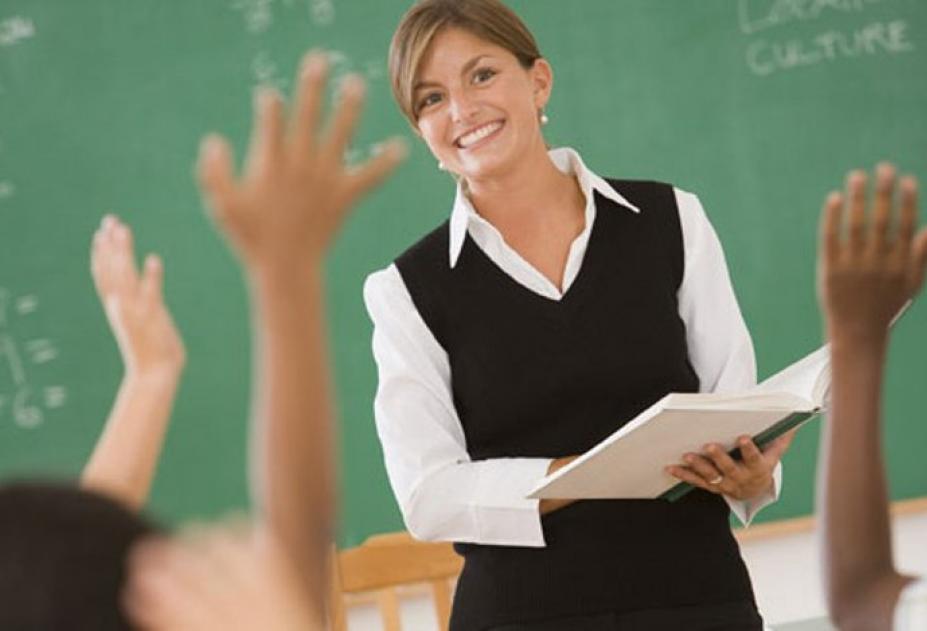 Лекции и мастер-классы
Студенты
Преподаватели
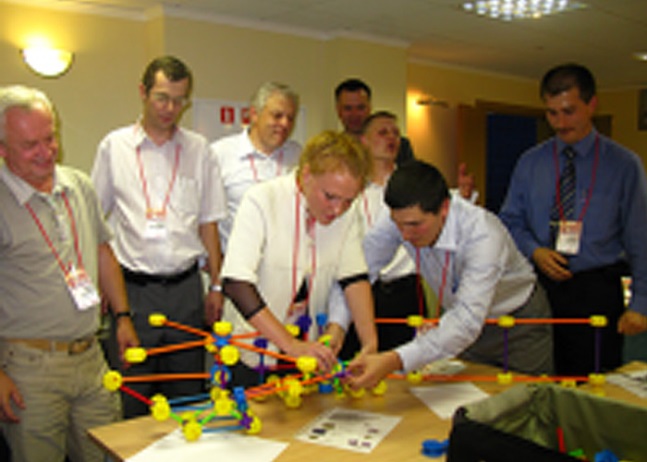 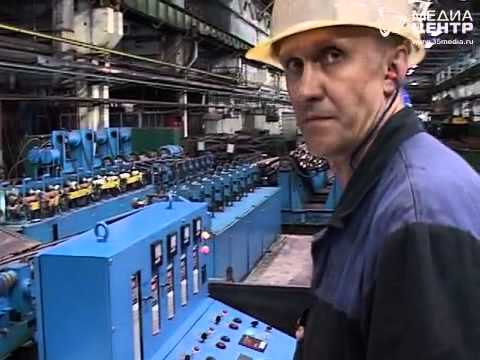 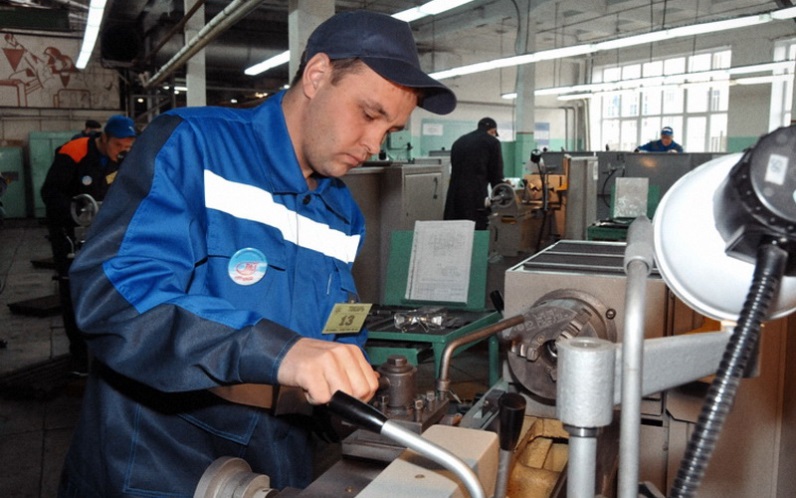 Экcперты Lean
Специалисты предприятия
2
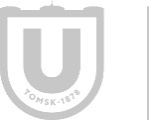 Командная работа на производственном предприятии
Проведение Региональной зимней школы по направлению 
«Бережливое производство» (Lean школы)
Предприятия-партнеры Lean-школы ТГУ 2016
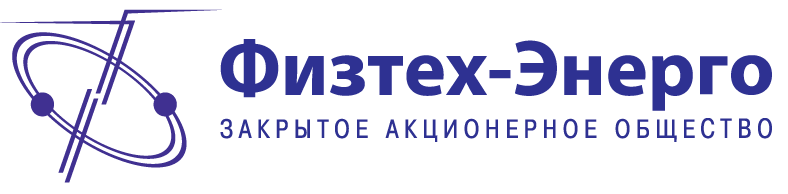 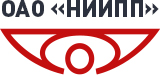 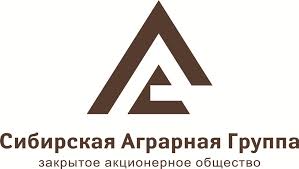 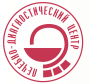 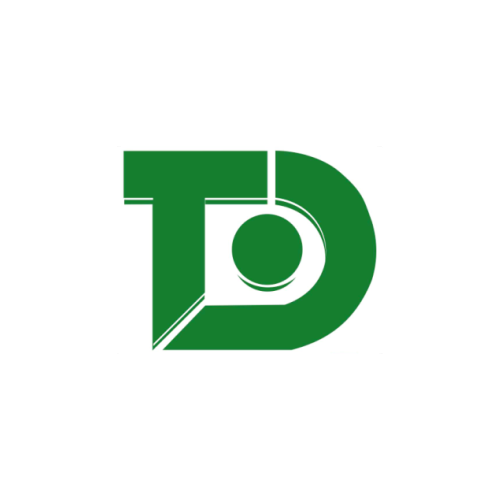 Кафе 
«Минутка»
Томский государственный университет
3
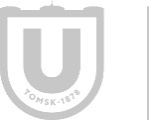 Проведение Региональной зимней школы по направлению 
«Бережливое производство» (Lean школы)
Преподаватели ТГУ
Кафедра управления качеством ФИТ:
Цой Галина Анатольевна – ст. преподаватель
Коровкин Михаил Владимирович – профессор 
Квеско Светлана Брониславовна – доцент 
Румянцева Татьяна Борисовна – ассистент

Институт экономики и менеджмента:
Герман Мария Викторовна – доцент
4
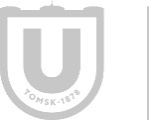 Проведение Региональной зимней школы по направлению 
«Бережливое производство» (Lean школы)
Эксперты школы
Максимов Владимир
старший специалист по 
бережливому производству ЗАО «Сибирская аграрная группа»
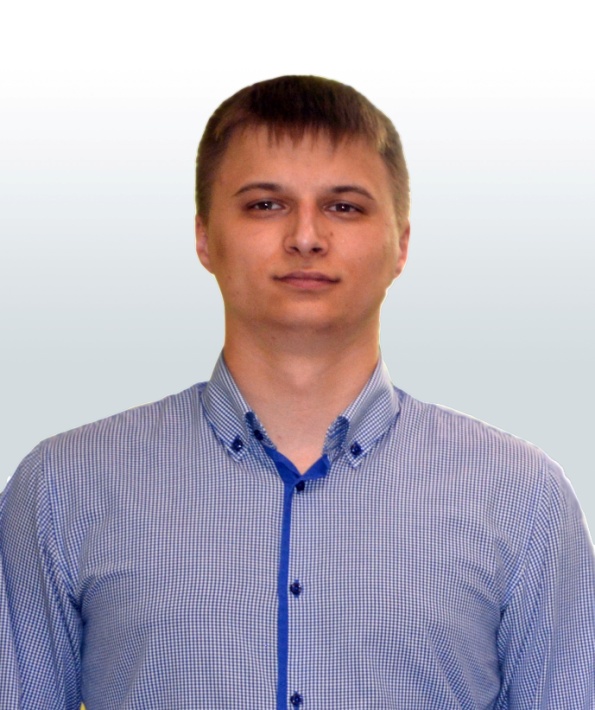 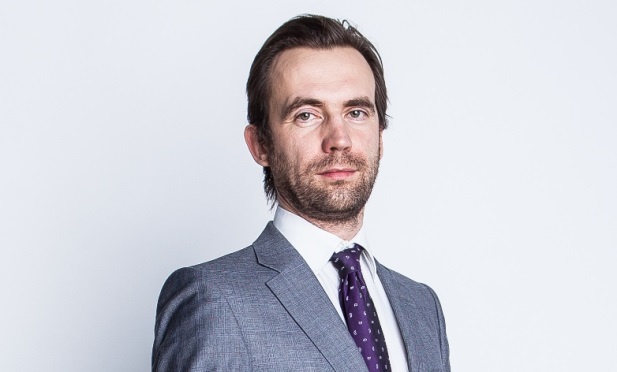 Моисеенко Михаил
зам. директора по качеству 
ЗАО "Физтех-Энерго"
Корчуганова Елена
директор ООО Консалтинговая компания “ЭНТЕРС” (г. Новосибирск)
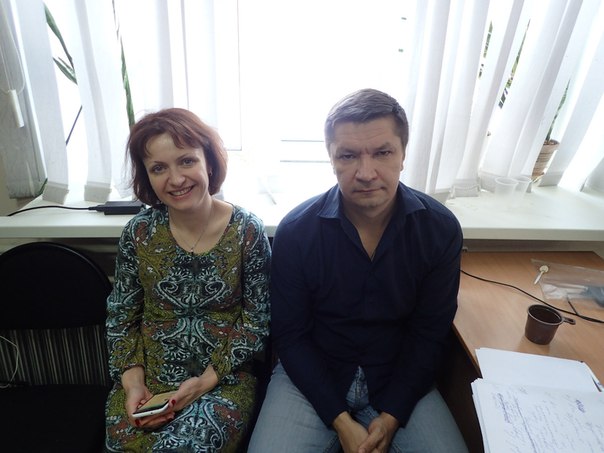 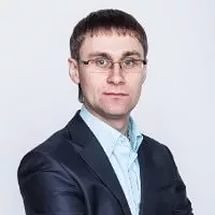 Рабунец Павел
главный редактор портала 
Leaninfo.ru, асс. каф. ИП ТПУ
Остапенко Сергей
Директор«Консультационный СИТИ-Центр» (г. Красноярск)
Огарков Александр
Консультант отдела стандартизации бизнес-процессов
АО «САМОТЛОРНЕФТЕГАЗ» (НК «Роснефть»)
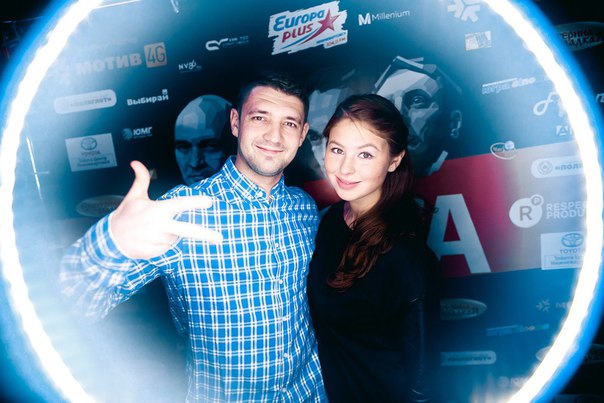 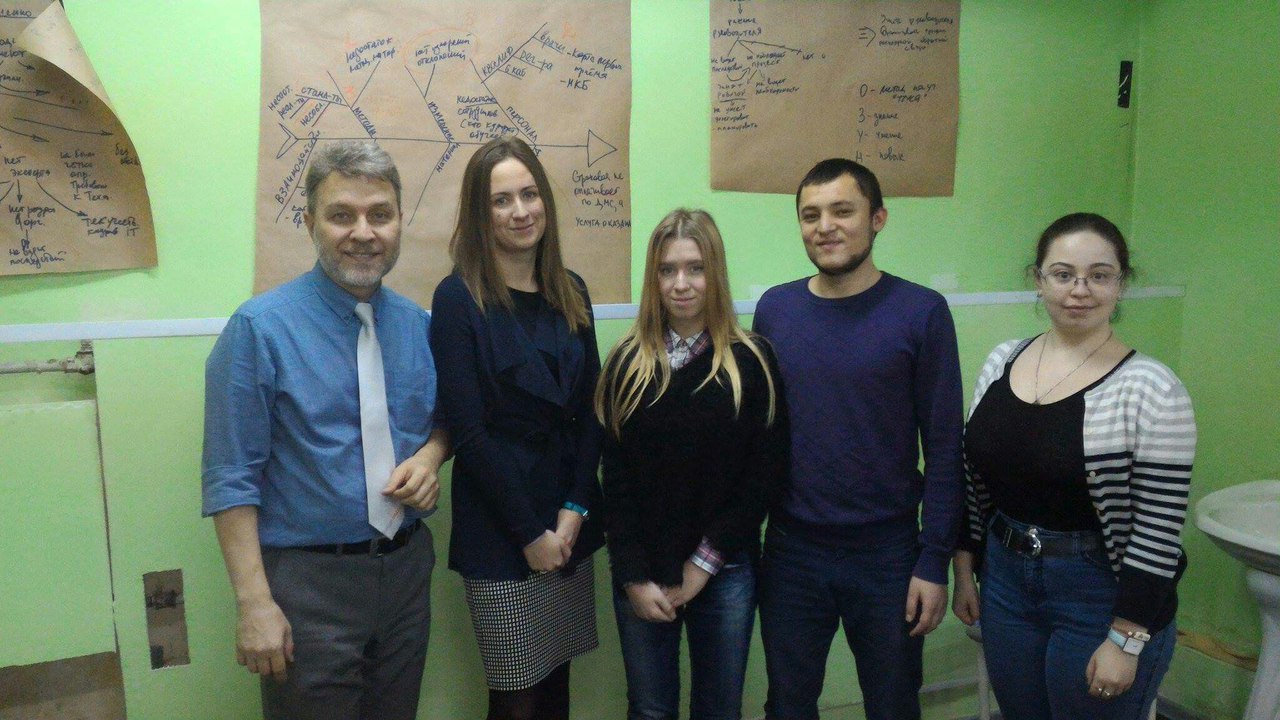 5
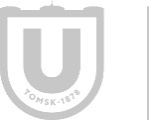 Проведение Региональной зимней школы по направлению 
«Бережливое производство» (Lean школы)
Конкурс на участие в школе
77 заявок
29 участников (из них 4 IT)
Конкурс 2,65 человека на место
63
6
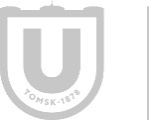 Проведение Региональной зимней школы по направлению 
«Бережливое производство» (Lean школы)
Заявки от иногородних участников
1 – НГТУ (г. Нижний Новгород)
5 – ДВФУ (г. Владивосток)
2 – Казанский НИИ (г. Казань)
2 – Иногородние коммерческие организации       (г. Архангельск, г. Барнаул)
1 – КузГТУ (г. Кемерово)
1 – ПензГУАС (г. Пенза)
2 – ТюмГУ (г. Тюмень)
7
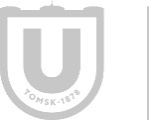 Проведение Региональной зимней школы по направлению 
«Бережливое производство» (Lean школы)
Заявки от Томских участников
4
11
1
4
1
42
8
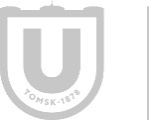 Проведение Региональной зимней школы по направлению 
«Бережливое производство» (Lean школы)
Заявки от студентов ТГУ
1
1
1
1
1
12
1
1
1
1
19
9
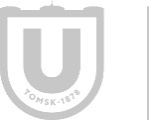 Проведение Региональной зимней школы по направлению 
«Бережливое производство» (Lean школы)
Состав участников школы
1
2
1
1
1
16
10
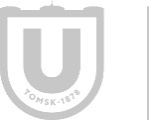 Проведение Региональной зимней школы по направлению 
«Бережливое производство» (Lean школы)
Результаты работы школы
11
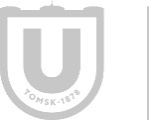 Проведение Региональной зимней школы по направлению 
«Бережливое производство» (Lean школы)
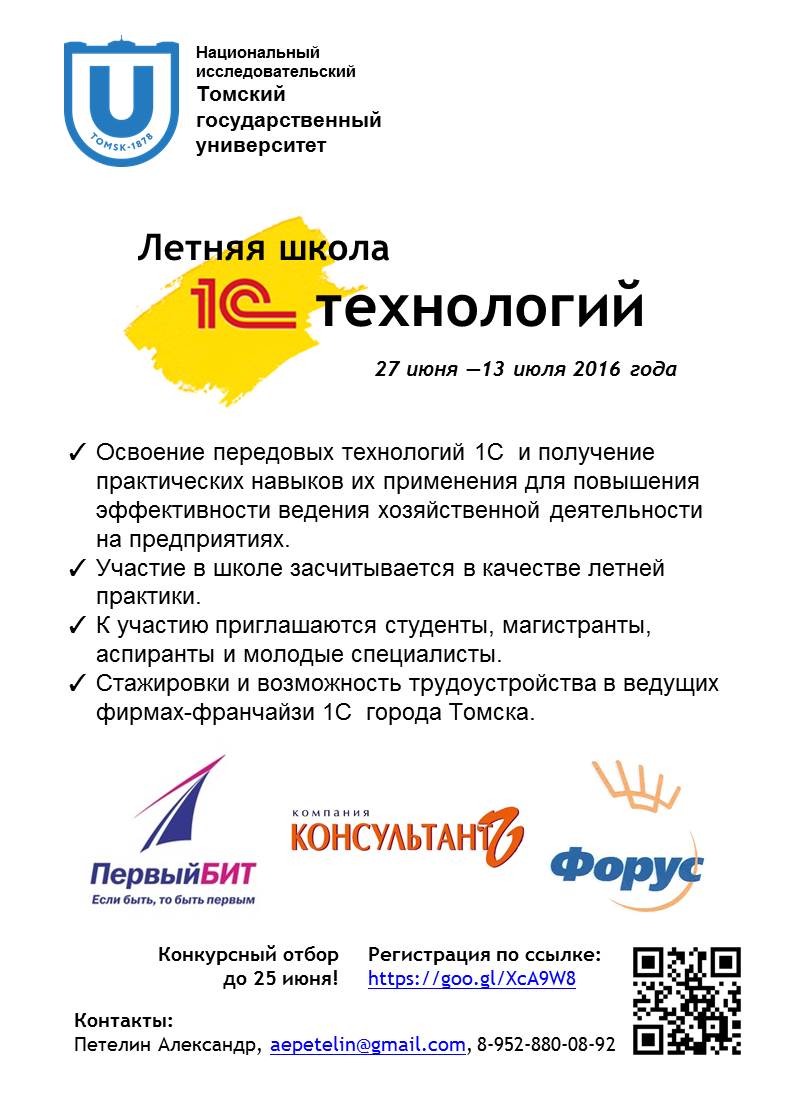 Незапланированные КПЭ
12
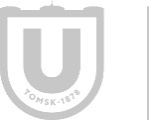 Проведение Региональной зимней школы по направлению 
«Бережливое производство» (Lean школы)
Фотоархив: лекции и мастер-классы
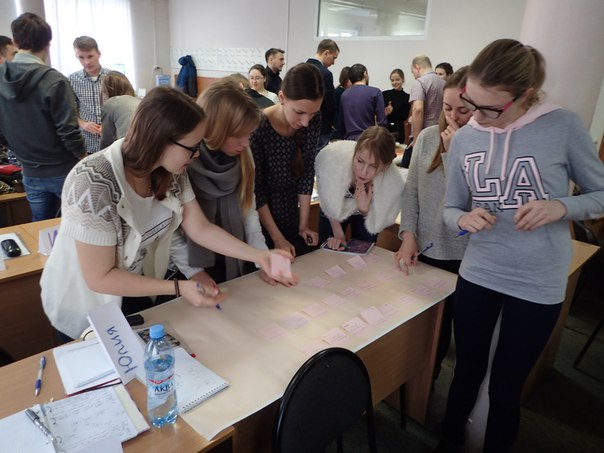 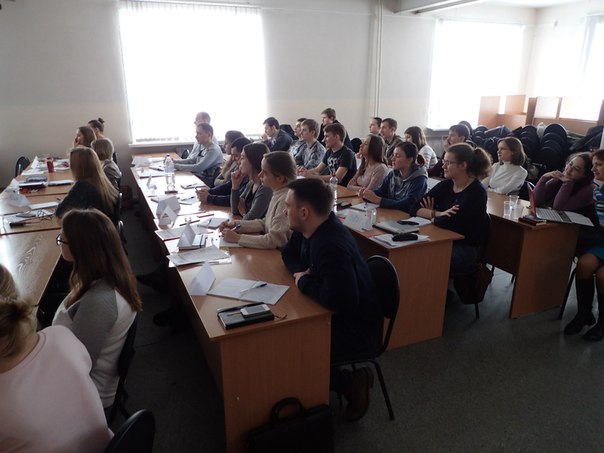 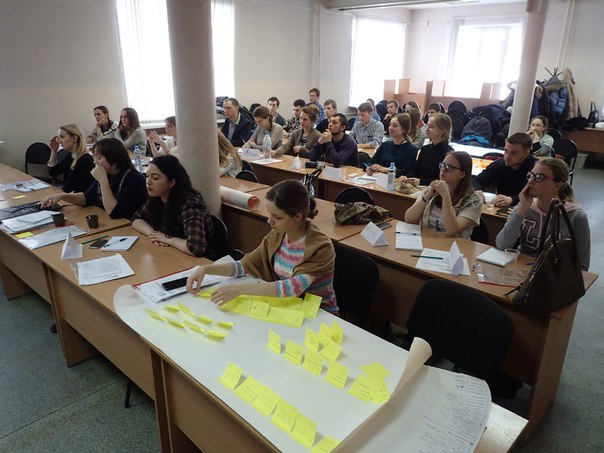 13
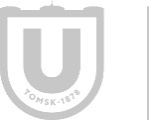 Проведение Региональной зимней школы по направлению 
«Бережливое производство» (Lean школы)
Фотоархив: работа на предприятиях
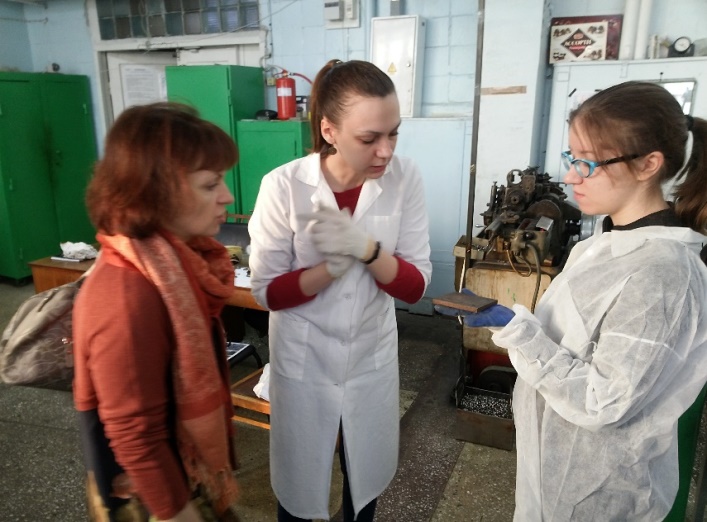 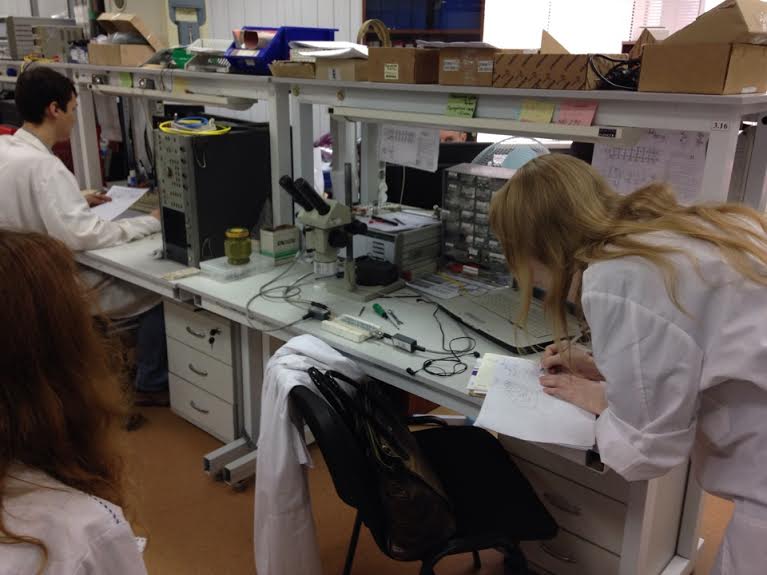 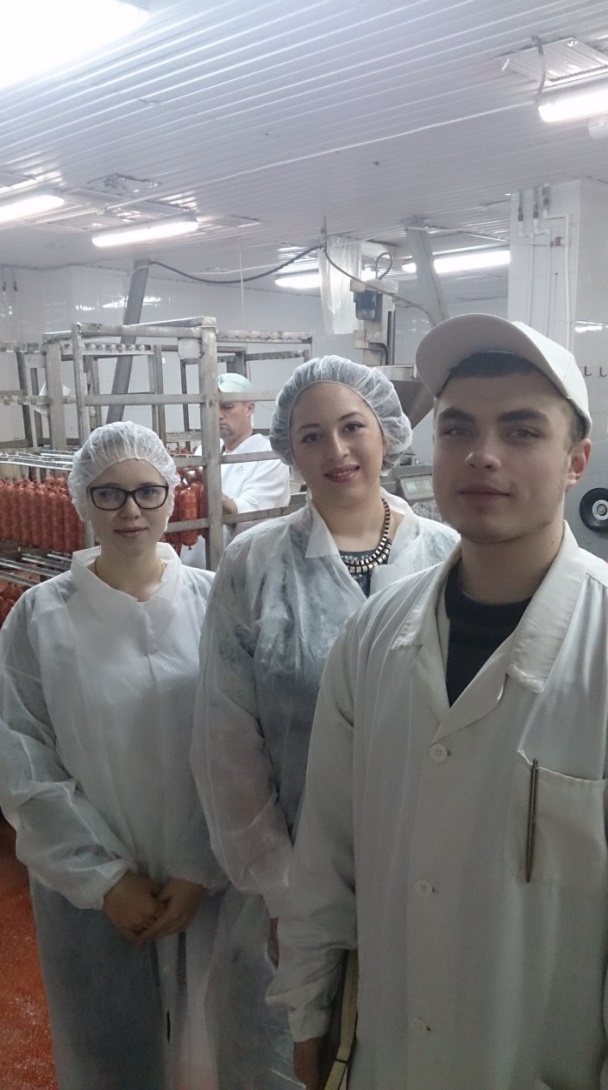 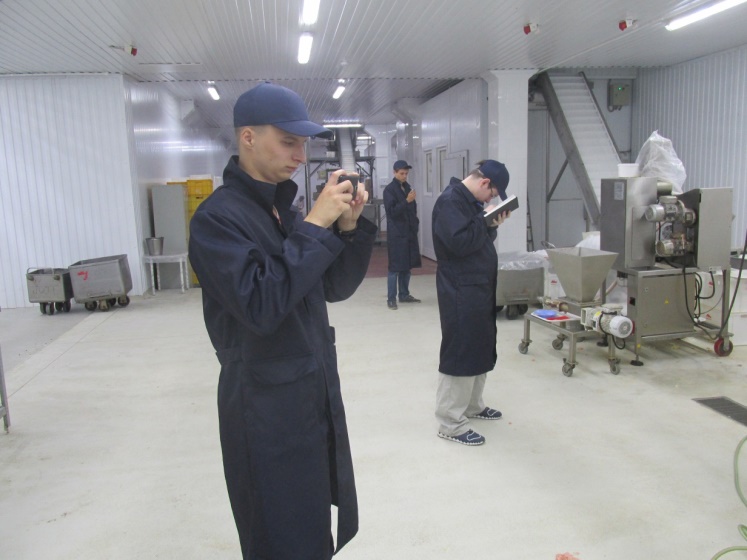 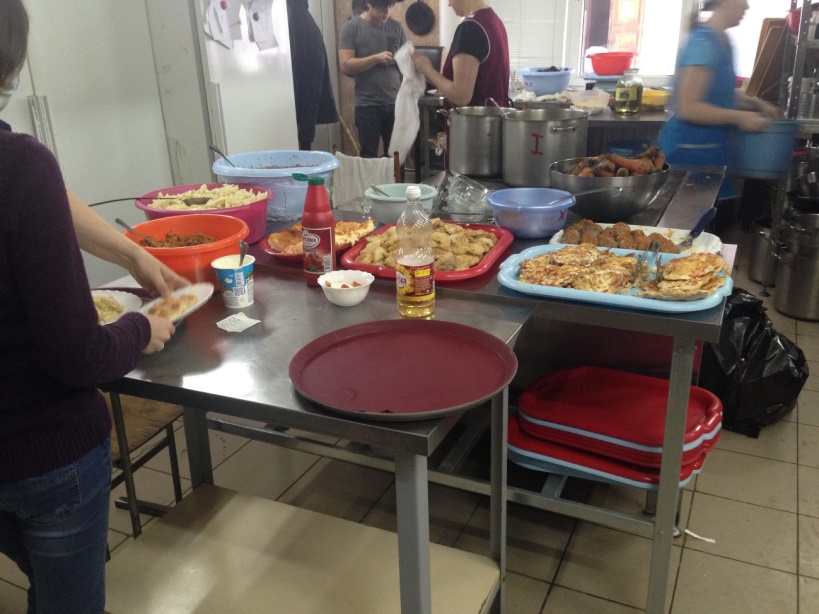 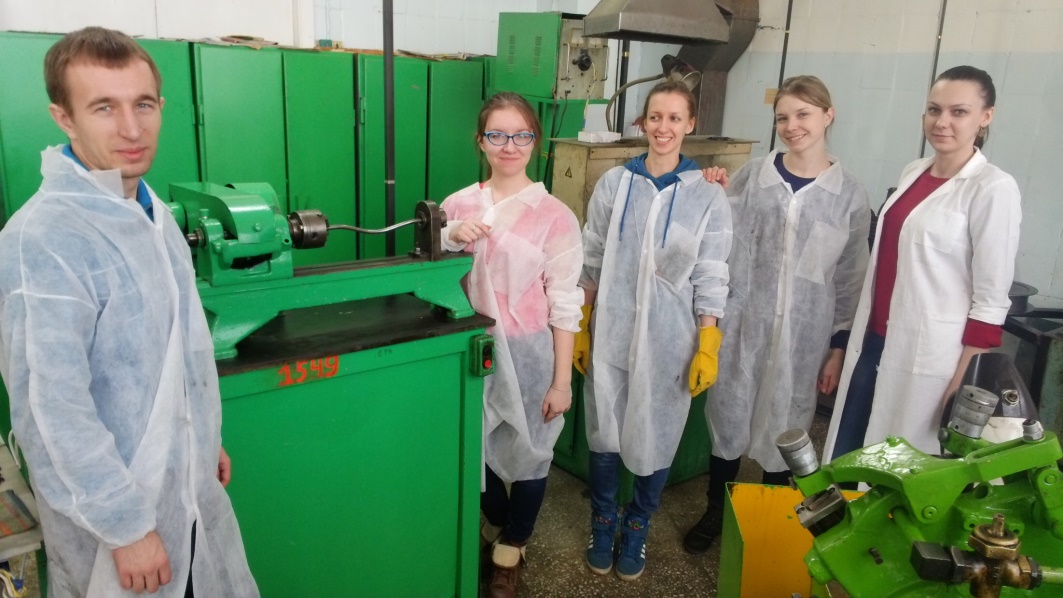 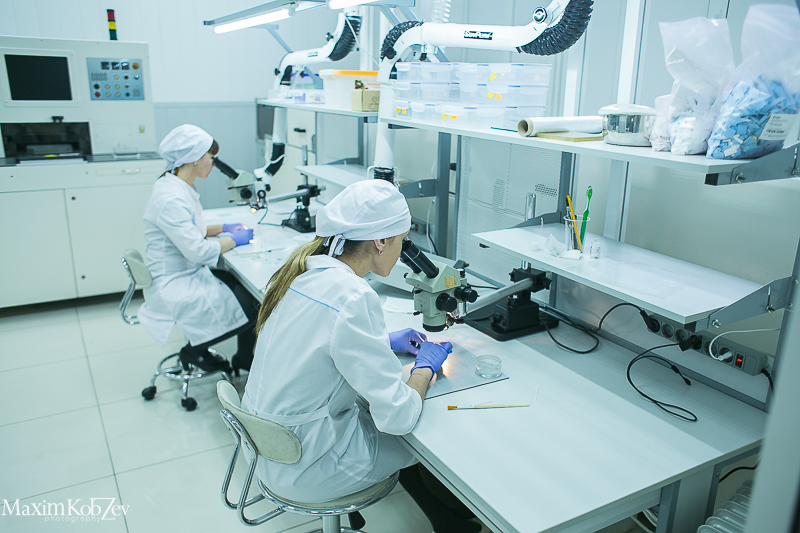 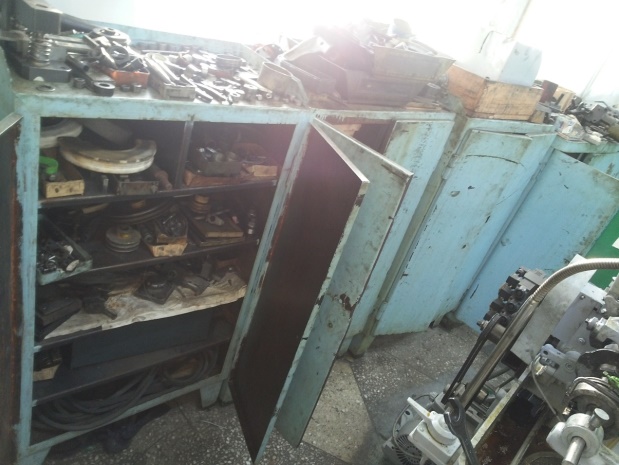 14
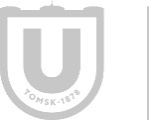 Опыт проведения в Томском государственном университете зимней школы по бережливому производству
Фотоархив: защита проектов
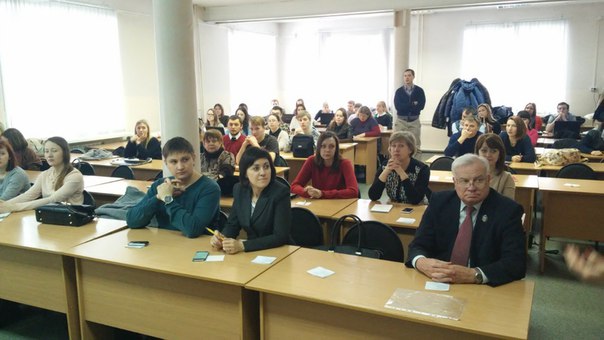 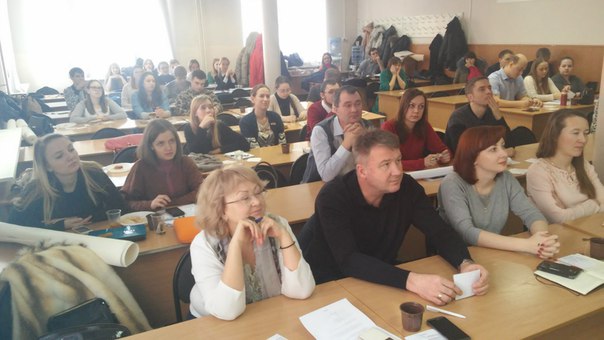 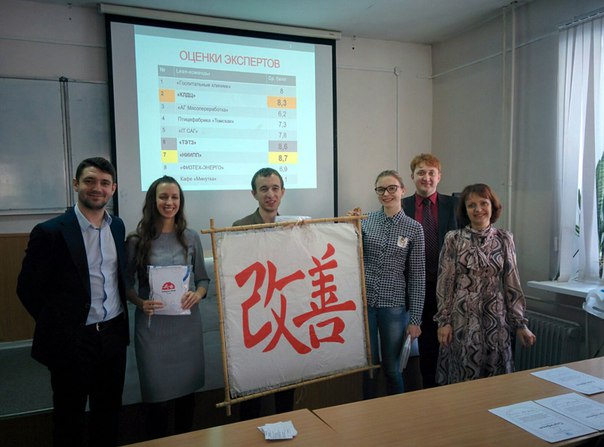 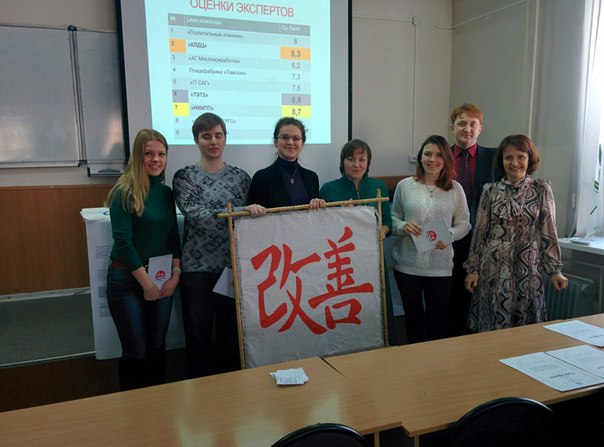 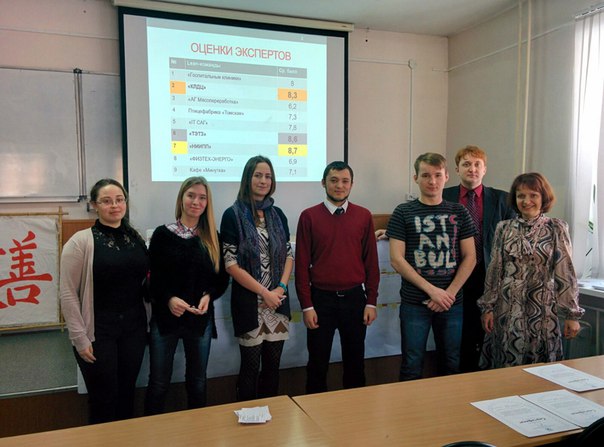 15
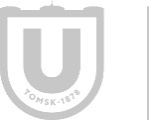 Проведение Региональной зимней школы по направлению 
«Бережливое производство» (Lean школы)
Спасибо за внимание!
Национальный исследовательский
Томский государственный университет
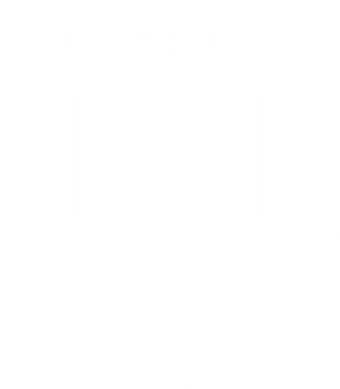 634050, г. Томск, пр. Ленина, 36
+7 (3822) 52-98-52, +7 (3822) 52-95-85 (факс)
rector@tsu.ru

www.tsu.ru